«Приморские электрические сети»    филиал    АО    «ДРСК»
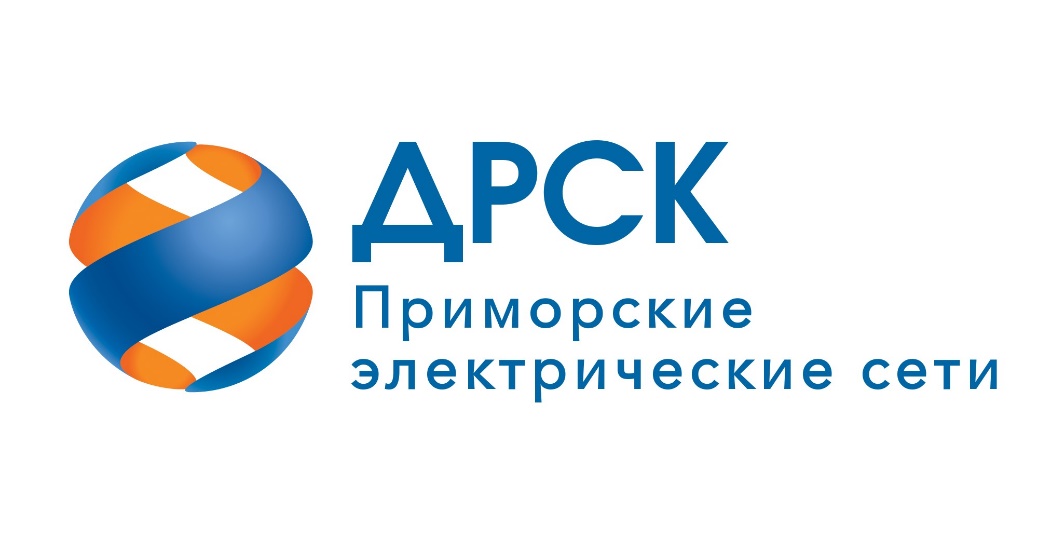 ЭЛЕКТРОБЕЗОПАСНОСТЬ 
                ДЛЯ ШКОЛЬНИКОВ
ЭЛЕКТРОУСТАНОВКИ
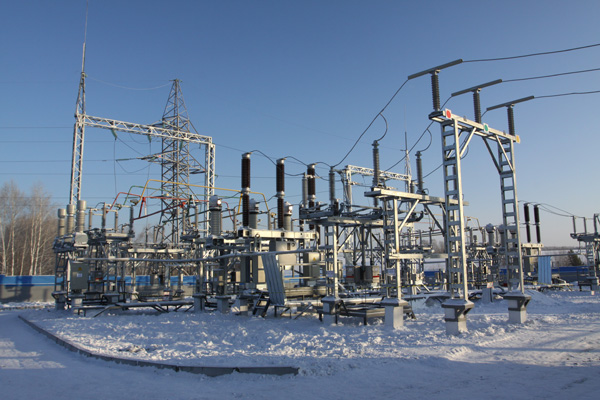 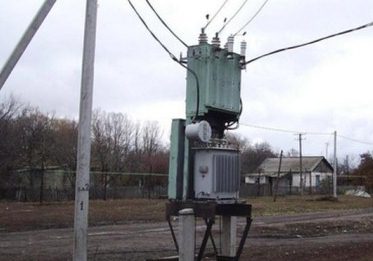 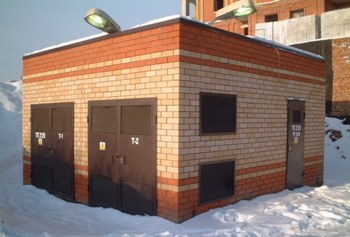 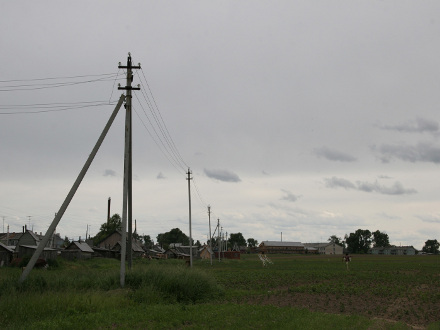 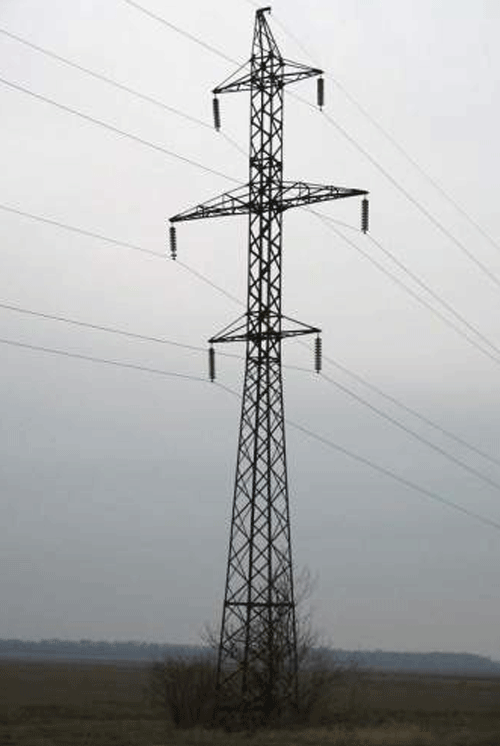 ПОЧЕМУ ОПАСЕН ЭЛЕКТРИЧЕСКИЙ ТОК?
ТОК 
НЕВИДИМ
ТОК ПОРАЖАЕТ МГНОВЕННО
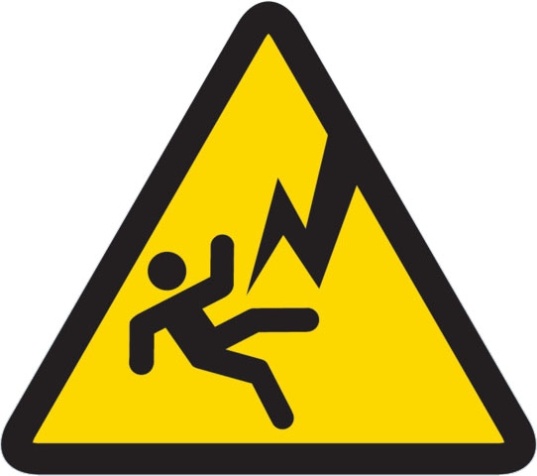 ТОК 
ПОРАЖАЕТ НА РАССТОЯНИИ В НЕСКОЛЬКО МЕТРОВ
ДЕЙСТВИЕ ЭЛЕКТРИЧЕСКОГО ТОКА НА ОРГАНИЗМ ЧЕЛОВЕКА
ПОТЕРЯ СОЗНАНИЯ
РАЗРЫВ 
ТКАНИ
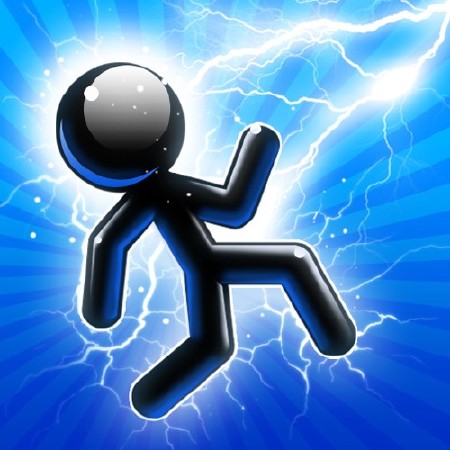 ПАРАЛИЧ ДЫХАНИЯ
РАЗЛОЖЕНИЕ КРОВИ
ПОВРЕЖДЕНИЕ МОЗГА
ОЖОГИ
ОСНОВНЫЕ ПУТИ ПРОХОЖДЕНИЯ 
ЭЛЕКТРИЧЕСКОГО ТОКА ЧЕРЕЗ ТЕЛО ЧЕЛОВЕКА
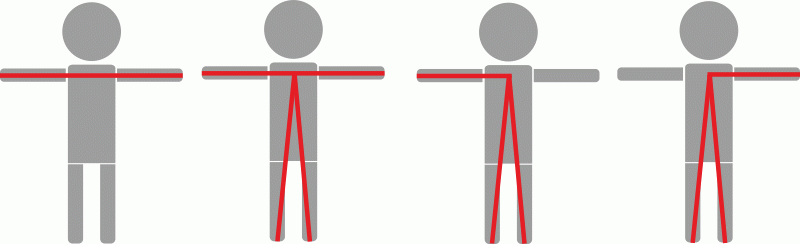 ОПАСНО: ОБОРВАННЫЙ ПРОВОД!
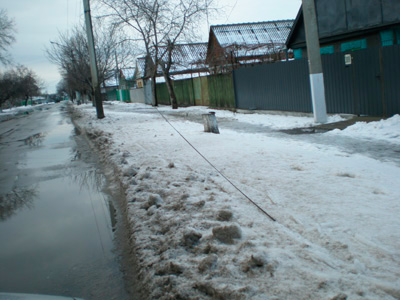 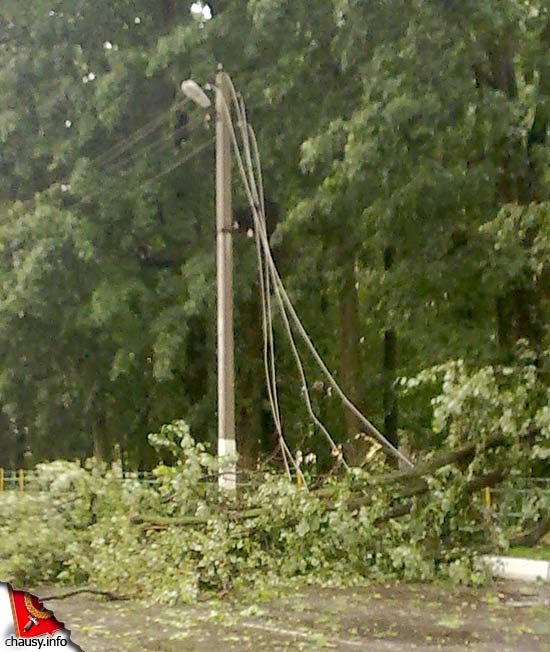 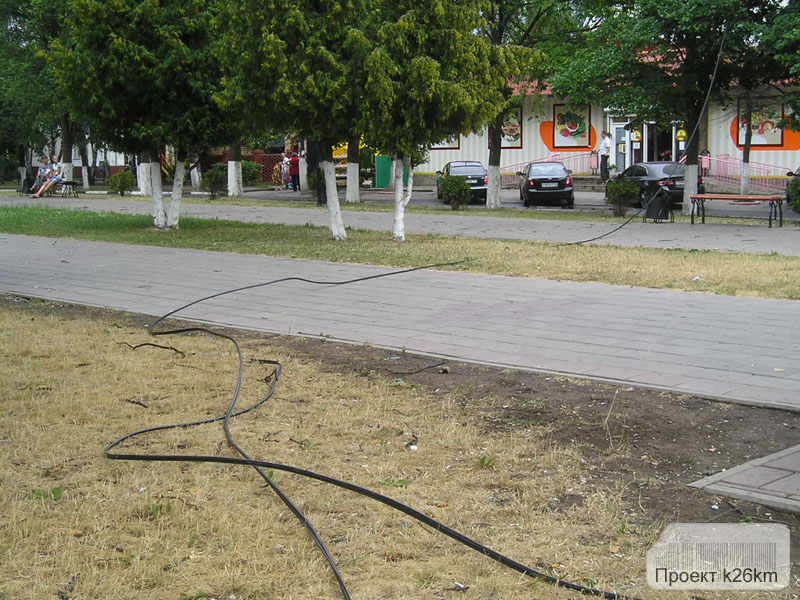 ПРИБЛИЖАТЬСЯ  К ОБОРВАННОМУ ПРОВОДУ НЕЛЬЗЯ!
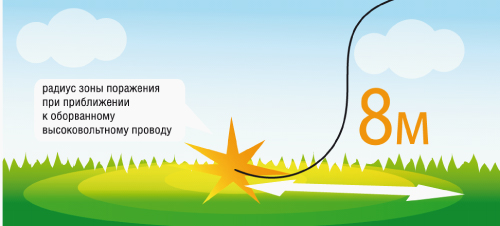 ЧТОБЫ ИЗБЕЖАТЬ БЕДЫ                      НУЖНО ПОМНИТЬ
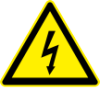 Нельзя прикасаться к провисшим и оборванным проводам

Опасно подходить к проводу, лежащему на земле ближе, чем на  8 метров

Подходя к воздушной линии электропередачи, убедись, что на твоем пути нет провисших и оборванных проводов.
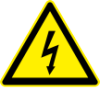 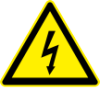 КТО ПОСТУПАЕТ ПРАВИЛЬНО?
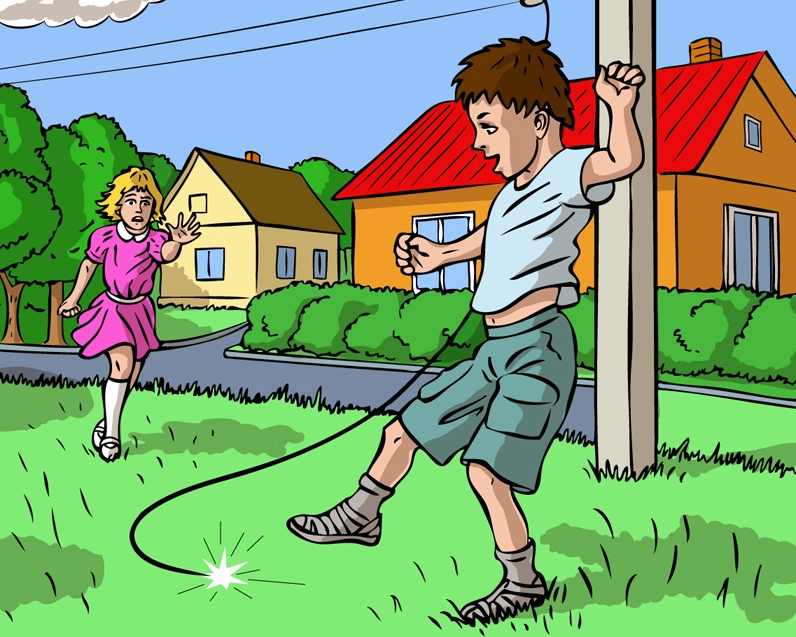 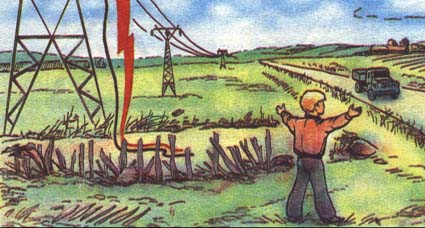 ЗАПРЕЩЕНО!
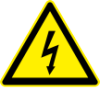 Набрасывать на провода линий электропередачи предметы

Запускать вблизи линий электропередачи воздушных змеев, воздушные шары

Влезать на опоры линий электропередачи, приставлять к ним лестницы и другие предметы

Проникать за ограждение, внутрь или на крышу подстанций, открывать дверцы электрических щитков

Залезать на крыши домов и сооружений, а также деревья, если вблизи проходят линии электропередачи
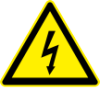 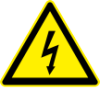 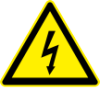 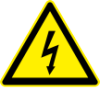 ЧТО ПОСОВЕТОВАТЬ РЕБЯТАМ?
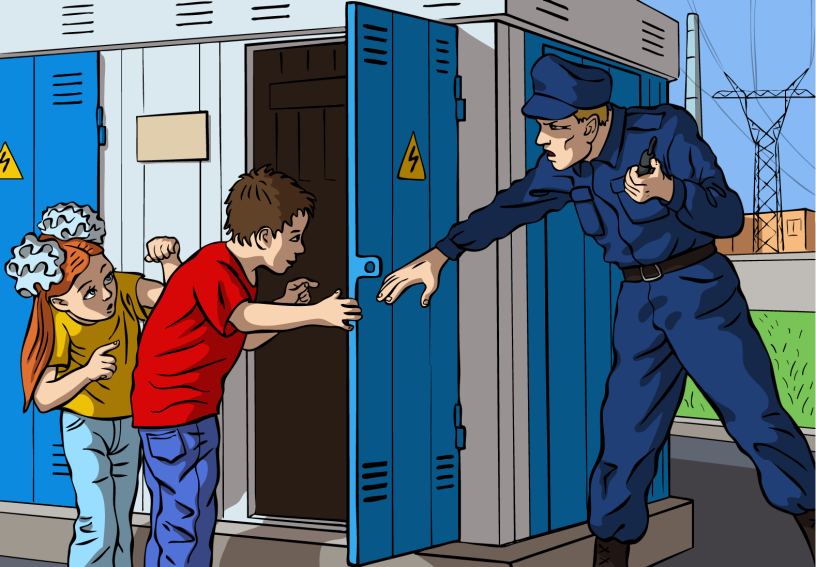 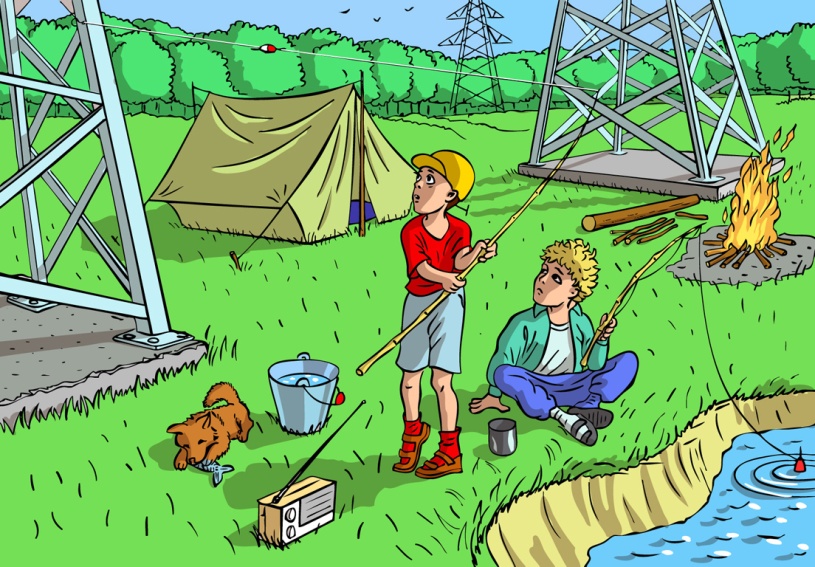 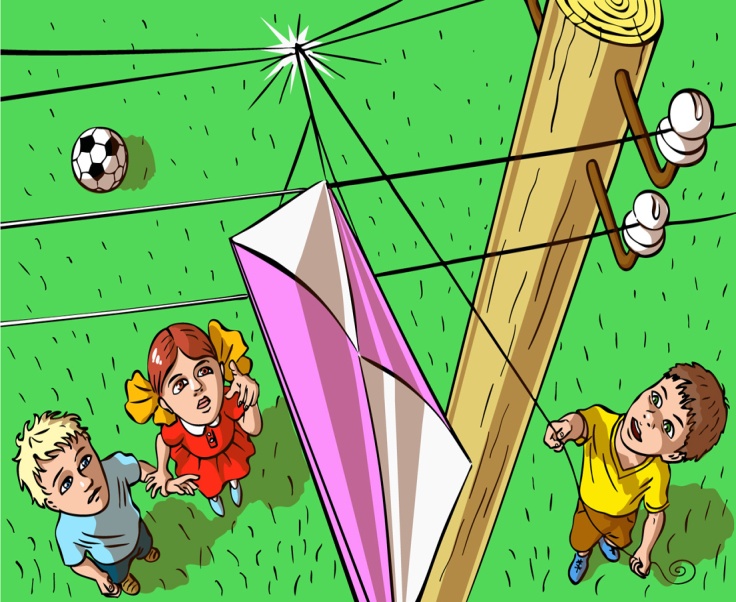 Предупреждающие                             знаки
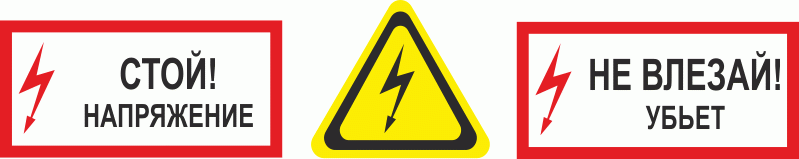